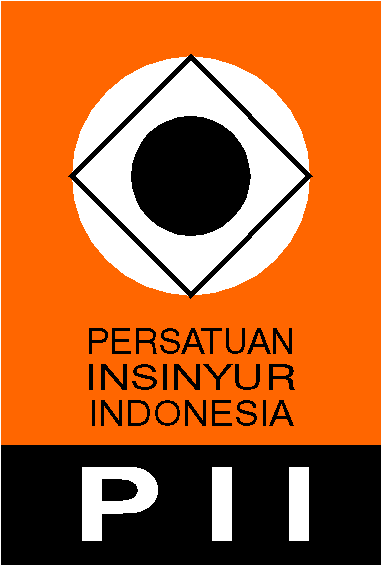 BAKUAN KOMPETENSI
INSINYUR PROFESIONAL
Disampaikan oleh :
Ir. Rudy Purwondho, MSc, MBA, IPM. 
(Ketua Komite Pembinaan Kewajiban Keinsinyuran).
Program Pembinaan Profesi Insinyur - Persatuan Insinyur Indonesia

Jalan Bandung No. 1, Menteng – Jakarta.
Telp / Fax:   (021) 3190 4667, 31904251 / 52.
e-Mail :  bkmesin_pii@yahoo.co.id   -   Website :  http://www.bkm.or.id
Bakuan Kompetensi IP Versi Ringkas
Slide 1
KODE ETIK INSINYUR INDONESIA
CATUR KARSA SAPTA DHARMA INSINYUR INDONESIA
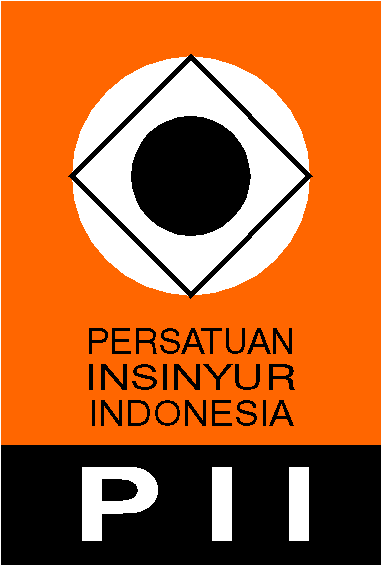 BAKUAN KOMPETENSI
(COMPETENCY STANDARDS)
TOLOK UKUR (BENCHMARK) 
YANG MENJADI ACUAN BAGI PENGUKURAN KESEIMBANGAN MENYELURUH ANTARA 
 PENGETAHUAN
 KEMAMPUAN
 KETRAMPILAN
 KEARIFAN (JUDGMENT)
 PENGALAMAN 
 SIKAP KERJA
YANG DIPERLUKAN SEORANG PROFESIONAL
Bakuan Kompetensi IP versi Ringkas
Slide 3
ATTITUDE (SIKAP KERJA)
PROFESSIONAL
COMPETENCE

DIUKUR/DINILAI DENGAN BAKUAN KOMPETENSI
Responsibility
 Liability
 Accountability
 Integrity
KNOWLEDGE (PENGETAHUAN)
PRACTICE (KEMAMPUAN)
Specific Technical Issues
 Specific Legal & Practice Issues
 Environmental Issues
Language & Communication
 Interpersonal Skill
 Technical Skill
 Management & Business Skill
Bakuan Kompetensi IP versi Ringkas
Slide 4
PRASYARAT BAKUAN KOMPETENSI
MENUNJUKKAN KOMPETENSI “KUNCI” SECARA GENERIC 
MENUNJUKKAN KOMPETENSI PER SUB BIDANG PROFESI
MENCAKUP ILMU KEINSINYURAN SECARA GENERIC
MEMPUNYAI RINCIAN PER KEJURUAN (DISIPLIN) TEKNIK
DAPAT “DITUANGKAN” KE DALAM ASSESSMENT TOOL
DAPAT DIGUNAKAN UNTUK PENILAIAN KUANTITATIF
BERLAKU SECARA NASIONAL
SETARA INTERNASIONAL
Bakuan Kompetensi IP versi Ringkas
Slide 5
“ G E N E R I K “


RUMUSAN BAKUAN KOMPETENSI IP PII
BERSIFAT GENERIK (‘SERAGAM’)
UNTUK SEMUA KEJURUAN
(Teknik Sipil, Elektro, Mesin, Kimia, dsb.)



KEKHASAN MASING-MASING KEJURUAN
DITERAPKAN DALAM PEMBERIAN NILAI
  KRITERIA PENILAIAN
  JENIS PENGALAMAN
  TOLOK UKUR PENILAIAN
Bakuan Kompetensi IP versi Ringkas
Slide 6
SERTIFIKASI INSINYUR PROFESIONAL
NILAI KOMPETENSI
PE-APEC Eng-R
PENILAIAN KOMPETENSI:
W1: Kode Etik
W2: Keterampilan Kerja Keinsinyuran
W3: Perencanaan / Perancangan
W4: Pengelolaan / Komunikasi

P5:  Pendidikan dan Pelatihan
P6:  Penelitian, Pengembangan dan 
        Komersialisasi Produk Keteknikan
P7:  Konsultansi Rekayasa, Konstruksi & Instalasi
P8:  Produksi / Manufaktur
P9:  Bahan Material dan Komponen
P10: Manajemen Usaha dan Pemasaran
         Teknik
P11: Manajemen Pembangunan dan Pemeliharaan Asset
IPU
Nilai 
≥ 6000
KOMPETENSI PENGALAMAN KERJA 7 tahun
dgn 2 tahun 
signifikan
IPU, Mampu MelaksanakanKerja profesi keinsinyuran 
Yang sangat khas
Yang sangat rumit 
Dan memimpin tim IP antar kejuruan/ disiplin.
IPM
Nilai 
≥ 3000
IPM, Mampu Melaksanakan kerja profesi keinsinyuran secara sepenuhnya Mandiri (Liable)
IPP
Nilai 
≥ 600
IPP, Mampu Melaksanakan kerja profesi keinsinyuran secara mandiri (siap digugat) 
Utk tugas rumit dibimbing IPM
Ir
ST
PKB
(CPD)
TRAINING, SEMINAR, TULISAN
PENDIDIKAN TINGGI TEKNIK         (4 tahun)
~3-6
~8-12
0
TAHUN
PEMUPUKAN  KOMPETENSI dari PENGALAMAN KERJA
KKNI – KERANGKA KUALIFIKASI NASIONAL INDONESIA
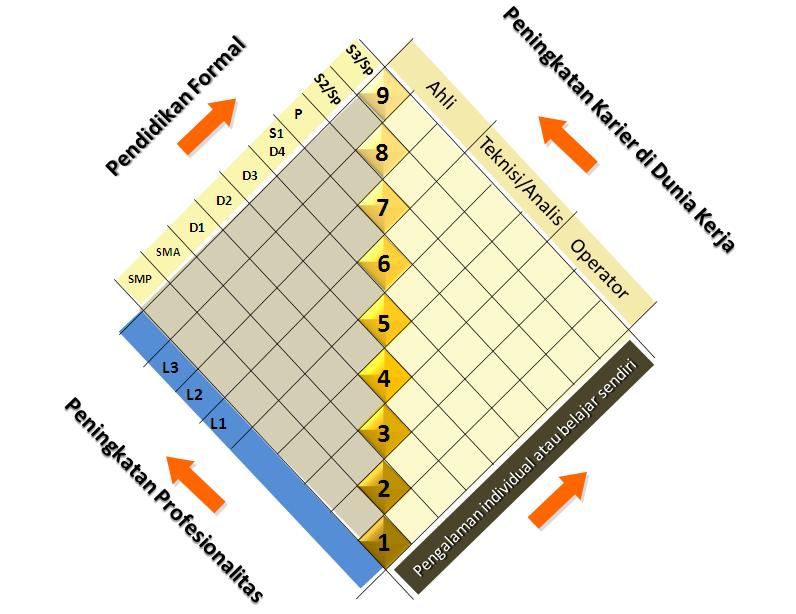 PENDIDIKAN
IJAZAH AKADEMIS
INDUSTRI
SERTIFIKAT JABATAN KERJA
PROFESI:
SERTIFIKAT  PROFESI
Program
Profesi
Insinyur
IPU
IPM
IPP
  Ir
P
PROFESI:
SERTIFIKAT  KOMPETENSI
RANGKAIAN IP
REGISTERED
PROF
ENGINEER
ACPE-R
SERTIFIKASI
INTERNATIONAL
REGISTERING
AFEO
IPU
REGISTRASI
NASIONAL
 
LPJK: KONS
IPM
AE-R
SKA
IPP
GELAR
PROFESI
PROGRAM
PEMBINAAN
PROFESI
IR
ANGGOTA
PII
IR
PROGRAM
PROFESI Ir
KS. PII- PERTI
PROGRAM PENDIDIKAN &
PELATIHAN (PKB/CPD) PII
NASIONAL
INTERNASIONAL
UU-SISDIKNAS
MUTUAL
RECOGNATION
AGREEMENT
WASHINGTON 
ACCORD
Standard
UU-JK
UU-NAKER
UU KEINSINYURAN
STANDAR PENDIDIKAN IR. INT’L
MONITORING
COMMITTEE
LPJK
REGISTRASI
NASIONAL 
BNSP: NON K
AKREDITASI
PRODI
INTERNATIONAL
REGISTERING:
APEC
APEC-R
PROGRAM
STUDI 
AKADEMIS
IJAZAH
PROGRAM  SIP
ST (S1)
IJAZAH
(D3)
PERGURUAN TINGGI
PROFESI IR ANGGOTA PII
KONSEP PERPINDAHAN JENIS DAN STRATA PENDIDIKAN 
(UU 12 th 2012 Dikti ps. 38-39)
Doktor           (S3)
Doktor 
(S3) Terapan
IPU
Spesialis 2
Magister    (S2)
Magister
(S2) Terapan
IPM
Spesialis 1
Sistem RPL
IPP
Insinyur
persyaratan masuk matrikulasi
Profesi Spesialis
Perpindahan jenis / 
strata
Muti Entry-Multi Exit
Sarjana (S1)
Diploma 4 (D4)
Diploma 3 (D3)
R P L
PT Teknik  + 3 th
Semuanya akan diatur dengan peraturan Menteri
PROSES PENILAIAN INSINYUR PROFESIONAL
HARMONISASI 
Dgn SISTEM
BNSP 
sebagai LSP
(Non 
Konstruksi)
LPJK
(Konstruksi)
ASEAN Eng
APEC Eng
(Internasional)
PENDIDIKAN PT
BERAKREDITASI
A/B
TERAKREDITASI
Perpanjangan
IPU
berdasar CPD
Lakukan CPD
IPU
Wawan-
cara
MP
Berlaku 5 tahun
Atau tingkatkan IP
dengan isi FAIP baru
IJAZAH
Score
>6000
PENGISIAN
FAIP
(Formulir
Aplikasi
Insinyur
Profesional)
W1-4, P5-11
ST (S1)
PEMERIKSAAN
&
PENILAIAN
oleh
MAJELIS
PENILAI (MP)
Perpanjangan
IPM
berdasar CPD
ANGGOTA  PII
Wawan-
cara
MP
IPM
Score
>3000
Lakukan CPD
KTA-PII
Berlaku 5 tahun
Atau tingkatkan IP
dengan isi FAIP baru
PENGALAMAN
KERJA
Score
>600
IPP
Perpanjangan
IPP
berdasar CPD
BAKUAN
KOMPETENSI
Berlaku 5 tahun
Lakukan CPD
REKAM KINERJA
(LOG-BOOK)
MP
BK SIPIL
MP
BK MESIN
MAJELIS PENILAI dari latar belakang:
Pendidik Perti Teknik
Periset
Praktisi Konstruksi, Manufaktur, Pertambangan, Pertanian
Pebisnis
Pemerintahan
MP
BK ELEKTRO
MP
BK KIMIA
MP
BK LAIN-NYA
REKAPITULASI NILAI UNIT KOMPETENSI
Bakuan Kompetensi IP Versi Ringkas
Slide 12
BAKUAN
KOMPETENSI PROFESI
KOMPETENSI
KOMPETENSI PADA
SUB-PROFESI YBS
UNIT
KOMPETENSI
KEMAMPUAN YANG 
HARUS DIKUASAI
PADA UNIT YBS
ELEMEN
KOMPETENSI
PENGALAMAN KERJA YANG 
MEMBUKTIKAN KEMAMPUAN
PADA ELEMEN YBS
URAIAN
KEGIATAN
BAGAN BAKUAN KOMPETENSI
Bakuan Kompetensi IP versi Ringkas
Slide 13
BAKUAN KOMPETENSI   IDENTIFY THE TOTAL BALANCE OF KNOWLEDGE,
    SKILL, JUDGMENT, ETHICAL STANDARDS AND EXPERIENCE 
    REQUIRED BY PROFESSIONAL ENGINEERS
UNIT KOMPETENSI   IDENTIFY THE BROAD AREAS OF PROFESSIONAL     
    PERFORMANCE. 
    HARUS TERPENUHI SEMUA UNIT WAJIB DAN MINIMAL  2 UNIT PILIHAN
ELEMEN KOMPETENSI  ARE DEVELOPED BY ASKING THE QUESTION
    “WHAT IS DONE IN THIS UNIT?”
    HARUS DILAKSANAKAN MINIMAL 50 % DARI ELEMEN YANG ADA DALAM 
    SUATU UNIT,  KECUALI UNIT W–1 YANG HARUS MENYELURUH
URAIAN KEGIATAN  IDENTIFY OUTCOMES THAT CAN BE ASSESSED 
    OBJECTIVELY BY  ASKING THE QUESTION “WHAT IS OBSERVED?”
     HARUS DIURAIKAN MINIMAL 1 KEGIATAN DARI URAIAN KEGIATAN YANG ADA 
     DALAM SUATU ELEMEN
PENGERTIAN BAKUAN KOMPETENSI
Slide 14
Bakuan Kompetensi IP versi Ringkas
RINCIAN BAKUAN KOMPETENSI
UNIT KOMPETENSI WAJIB
1. (W1)  KODE ETIK PII DAN TATALAKU PROFESI KEINSINYURAN
2. (W2)  KETRAMPILAN KERJA KEINSINYURAN PROFESIONAL
3. (W3)  PERENCANAAN DAN PERANCANGAN KEINSINYURAN
4. (W4)  PENGELOLAAN KERJA DAN KOMUNIKASI KEINSINYURAN

UNIT KOMPETENSI PILIHAN 
1. (P5)    PENDIDIKAN DAN PELATIHAN 
2. (P6)    PENELITIAN, PENGEMBANGAN DAN KOMERSIALISASI
3. (P7)    KONSULTANSI REKAYASA & PEKERJAAN KONSTRUKSI/INSTALASI
4. (P8)    KEINSINYURAN DALAM PRODUKSI / MANUFAKTUR
5. (P9)    BAHAN MATERIAL DAN KOMPONEN PEKERJAAN KEINSINYURAN
6. (P10)  MANAJEMEN USAHA KEINSINYURAN DAN PEMASARAN TEKNIK
7. (P11)  MANAJEMEN PEMBANGUNAN DAN PEMELIHARAAN ASSET
Bakuan Kompetensi IP versi Ringkas
Slide 15
UNIT KOMPETENSI
kode etik profesi & tatalaku profesional
Kemampuan kerja
perencanaan dan perancangan
manajemen kerja dan komu-nikasi
pendidikan dan pelatihan
penelitian & pengembangan
P7 jasa konstruksi
produksi/manufaktur
bahan material & komponen
manajemen usaha dan pemasaran teknik
manajemen pembangunan & pemeliharaan asset
ELEMEN  KOMPETENSI
mampu melaksanakan perencanaan dan penjadwalan proyek (P.7.1)
mampu menyiapkan, melaksa- nakan & memantau pelelangan dan kontrak proyek (P.7.2)
mampu melaksanakan pekerjaan di project site (P.7.3)
mampu melaksanakan pengelolaan kerja lapangan (MK) (P.7.4)
mampu melaksanakan uji kinerja untuk serah-terima pekerjaan (handling-over) (P.7.5)
URAIAN KEGIATAN
menyiapkan spesifikasi dan pentahapan pekerjaan di project site (P.7.3.1)
menyusun penjadwalan pekerjaan di project site (P.7.3.2)
menyusun spesifikasi sarana dan jasa-jasa  yang dibutuhkan untuk pekerjaan di project site (P.7.3.3)
mengawasi pelaksanaan pekerjaan di project site (P.7.3.4)
mentuntaskan pelaksanan pekerjaan di project site dengan memuaskan untuk dapat di-berita-acara-kan (P.7.3.5)
KLAIM – ELEMEN
Cukup dibuktikan
mampu pada 50 % 
dari jumlah elemen
KLAIM – UNIT
WAJIB: semua 4 unit
PILIHAN: se-kurang2 nya 
 2 unit
KLAIM – KEGIATAN
Cukup bila pernah
melaksanakan 1 dari antara jumlah kegiatan
PERSYARATAN PEMENUHAN
UNIT, ELEMEN, KEGIATAN
Bakuan Kompetensi IP Versi Ringkas
Slide 16
CONTOH KETERKAITAN
UNIT, ELEMEN dan KEGIATAN (W3)
ELEMEN  KOMPETENSI
mampu menjelaskan dan merumuskan kebutuhan perencanaan/perancangan
mampu membuat usulan utk memenuhi kebutuhan perencanaan/perancangan
mampu melaksanakan pekerjaan perencanaan/ perancangan sesuai dengan usulan yang dipilih
mampu melaksanakan kaji nilai (evaluasi) atas hasil rancangan (W.3.4)
mampu menyiapkan doku-men penunjang
mampu menjaga tata-keu-tuhan identitas rancangan
KEGIATAN
memaparkan rancangan secara manual atau dengan model komputer (W.3.4.1)
menyiapkan jadwal pengujian rancangan untuk uji kinerja dan lingkup fisik (W.3.4.2)
mengawasi pengujian ran-cangan, analisis hasil peng-ujian, dan menyampaikan saran perbaikan (W.3.4.3)
mengkaji dampak rancangan pada kondisi sekeliling (W.3.4.4)
memaparkan hasil kajian dampak rancangan kepada pihak-2 yg terkait (W.3.4.5)
UNIT KOMPETENSI
kode etik profesi & tatalaku profesional
kemampuan kerja
perencanaan dan perancangan (W3)
manajemen kerja dan komu-nikasi
pendidikan dan pelatihan
penelitian & pengembangan
jasa konstruksi
produksi/manufaktur
bahan material & komponen
manajemen usaha dan pemasaran teknik
manajemen pembangunan & pemeliharaan asset
Catatan: Dalam Contoh Ini, Dan Penjelasan Selanjutnya,
                 Dipakai Kalimat Bakuan Kompetensi Yang Diringkas
Bakuan Kompetensi IP versi Ringkas
Slide 17
Rekapitulasi Unit/Elemen/Uraian Kegiatan
Bakuan kompetensi IP versi Ringkas
Slide 18
W.1.1.1  Memahami dan Menjunjung Pancasila dan UUD 1945 
W.1.1.2  Mengamalkan Pancasila dalam menjalankan Profesi 
W.1.1.3  Berpedoman UUD’45, UU dan Peraturan yang berlaku 
W.1.1.4  Menjunjung kesetiakawanan & kepedulian  sosial 
               & kemakmuran masyarakat menuju cita-cita Negara 
W.1.1.5  Membangun kemandirian Nasional dan kerjasama 
               Internasional
W.1.1
Mewujudkan 
Tanggung jawab
Dan Kepedulian 
Profesi Kepada
Masyaraakat
W 1 
Kode Etik 
Dan
Tata laku
W.1.2.1  Menempatkan nilai luhur Profesi
W.1.2.2  Bertindak dengan menjunjung tinggi kehormatan,  
              martabat dan nilai luhur profesi Insinyur 
W.1.2.3  Bekerja dalam lingkup kompetensinya 
W.1.2.4  Mengembangkan nama baik berdasar prestasi 
W.1.2.5  Menerapkan ketrampilan secara profesional 
W.1.2.6  Berpendapat objektif dan menjunjung kebenaran 
W.1.2.7  Melakukan Pengembangan Keprofesionalan  
               Berkelanjutan. 
W.1.2.8  Mendorong & memajukan Pengetahuan kolega profesi.
W.1.2
Menghayati 
Kode Etik dan
Tata laku profesi
Bakuan Kompetensi IP Versi Ringkas
Slide 19
W.1.3.1  Menyadari eko-sistem bagi kelangsungan hidup 
W.1.3.2  Menyadari keterbatasan daya dukung lingkungan 
W.1.3.3  Memperbaiki, mempertahankan dan memulihkan 
               lingkungan hidup.
W.1.3.4  Memanfaatkan SDA tak terbarukan dg bijaksana 
               dan mempromosikan daur ulang imbah. 
W.1.3.5  Penghematan bahan baku dan energi dgn kaidah
               pengelolaan lingkungan berkelanjutan 
W.1.3.6  Memperhatikan dampak siklus produk & proyek 
W.1.3.7  Memperhitungkan pengaruh keinsinyuran thdp
               faktor budaya & warisan sejarah
W.1.3
Memahami /
Menerapkan Wawasan Kelestarian Lingkungan
W 1 
Kode Etik
Dan 
Tata laku
W.1.4
Mengemban
Tanggung 
Jawab
Profesional
Tindakannya.
W.1.4.1  Memperhitungkan resiko dan tanggung gugat
               profesional yg bertanggung jawab. 
W.1.4.2  Menerapkan dengan tepat unsur K3
W.1.4.3  Menyelidiki kebutuhan keselamatan masyarakat 
W.1.4.4  Pencegahan yg tepat unt pekerjaan berbahaya
W.1.4.5  Penanganan bencana dan pemulihan akibatnya.
Bakuan Kompetensi IP Versi Ringkas
Slide 20
I.3	Organisasi Profesi & Organisasi Lainnya Yang Dimasuki   	                   W 1
Bakuan Kompetensi IP Versi Ringkas
Slide 21
I.4   Tanda Penghargaan yang Diterima                                    		                             W 1
Bakuan Kompetensi IP Versi Ringkas
Slide 22
KUALIFIKASI KODE ETIK INSINYUR INDONESIA  
       dan ETIKA PROFESIONAL
II.1	Referensi Kode Etik dan Etika Profesi (#)
W. 1
CATATAN : (#) Sekurang-kurangnya 2 (dua) orang, sebanyak-banyaknya 4 (empat) orang.
Slide 23
Contoh FAIP terisi
[Speaker Notes: N]
II.2  Pengertian, Pendapat dan Pengalaman Sendiri.
W. 1
Tuliskan dengan kata-kata sendiri apa pengertian dan pendapat Anda tentang Kode Etik Insinyur serta  pengalaman Anda tentang Etika Profesi.
Apabila perlu tuliskan pada lembar tambahan
*)    KOMPETENSI:  Isi dengan nomor  Uraian Kegiatan Kompetensi (lihat Buku Bakuan Kompetensi) yang Anda anggap persyaratannya telah terpenuhi  dengan aktifitas Anda di sini. (minimal 3 (tiga) digit)
Slide 24
Contoh FAIP terisi
[Speaker Notes: N]
W.2.1.1  Menggunakan gagasan sendiri dalam  
              pemecahan masalah keinsinyuran
W.2.1.2  Menggunakan kearifan membuat keputusan 
W.2.1.3  Menerapkan tindakan kreatif dan inovatif 
W.2.1.4  Menyelesaikan masalah keinsinyuran
W.2.1.5  Memperluas iptek kejuruan dan bidang terkait
W.2.1.6  Memanfaatkan peluang kebutuhan dlm bidangnya
W.2.1
Melaksanakan 
Olah Karsa Intelektual Yang Beragam
W.2.2.1  Menggunakan ketrampilan menambah keahlian
W.2.2.2  Menggunakan ketrampilan cari informasi teknologi
W.2.2.3  Memperluas wawasan dengan membaca majalah,
               ikut seminar dan kerja sesama profesi 
W.2.2.4  Memperdalam dasar iptek secara sistematik
W.2.2.5  Manfaatkan pengalaman mengembangkan keahlian 
W.2.2.6  Melakukan pencatatan pengembangan profesional
W 2 
Ketrampilan
Kerja
Keinsinyuran
W.2.2
Menguasai dan Mengembang-
kan Keahlian
W.2.3.1  Menemukenali berbagai rekayasa & standard praktis
W.2.3.2  Mengusulkan konsep pelaksana rekayasa tepat guna 
W.2.3.3  Mengawasi uji dan rancangan rekayasa tepat guna
W.2.3.4  Mengendalikan kemutahiran dokumen 
W.2.3.5  Mengkaji persyaratan persetujuan pemberi tugas
W.2.3
Menerapkan Metode 
Perekayasaan
Bakuan Kompetensi IP Versi Ringkas
Slide 25
W.2.4.1  Menerapkan Sistem Mutu 
W.2.4.2  Mendorong digunakan di lingkungan kerja 
W.2.4.3  Melaksanakan kerja sesuai baku mutu 
W.2.4.4  Menerapkan Tata cara Kendali Mutu dan
               Jaminan Mutu
W.2.4
Pahami dan terapkan Kaidah 
Penjaminan
Mutu
W.2.5
Pilih & gunakan Perangkat Rekayasa dan Teknologi 
Tepat Guna
W.2.5.1  Menggunakan analisa matematika & rekayasa
W.2.5.2  Menggunakan teknologi informatika 
W.2.5.3  Menggunakan perangkat lunak 
W.2.5.4  Menggunakan alat bantu teknologi lainnya 
               dan memantau kinerja.
W.2.6.1  Merumuskan Tujuan uji coba
W.2.6.2  Menyusun Tatacara dan Jadwal uji coba
W.2.6.3  Mengembangkan tatacara dan alat ukur 
W.2.6.4  Melaksanakan Uji Coba dan Pengukuran 
W.2.6.5  Mengawasi Uji Coba 
W.2.6.6  Mengkaji hasil Uji Coba dan Pengukuran
W.2.6
Uji Coba, pengukuran  dan Kaji Nilai
W 2 
Ketrampilan
Kerja
Keinsinyuran
Bakuan Kompetensi IP Versi Ringkas
Slide 26
I.5	Pendidikan/Pelatihan Teknik/Pertanian  dan Profesi Keinsinyuran Yang Diikuti      	     W 2
Bakuan Kompetensi IP Versi Ringkas
Slide 27
IV.3   Seminar/Lokakarya Keinsinyuran Yang Diikuti        	     	                   W 2
Bakuan Kompetensi IP Versi Ringkas
Slide 28
W.3.1.1  Merundingkan spesifikasi awal, acuan rancangan
W.3.1.2  Melakukan analisa atas rancangan fungsional 
W.3.1.3  Memenuhi parameter rekayasa seperti kinerja, 
               keandalan dan ergonomic
W.3.1.4  Menentukan dampak rancangan akibat faktor lain.
W.3.1.5  Menentukan kendala spt. tanggung jawab perdata 
W.3.1.6  Menggunakan bakuan rancangan, standard codes17
W.3.1 
Merumuskan 
Kebutuhan
perekayasaan
W 3 
Perencanaan/
Perancangan
W.3.2.1  Menggunakan kreatifitas dan inisiatif 
W/3.2.2  Analisis konsep rancangan dan dampak kinerja
W.3.2.3  Menemu-kenali & rundingkan perubahan rancangan 
W.3.2.4  Menyiapkan analisis biaya-manfaat & resiko
W.3.2.5  Menyiapkan & rekomendasi usulan pelaksanaan
W.3.2
Membuat Usulan Kebutuhan / Kerangka Rekayasa
W.3.3
Melaksanakan rancangan yang dipilih
W.3.3.1  Mengatur pelaksanaan rancangan sesuai bobot
W.3.3.2  Melaksanakan analisis bahan yang sesuai
W.3.3.3  Memeriksa spesifikasi teknis sesuai rancangan
Bakuan Kompetensi IP Versi Ringkas
Slide 29
W.3.4.1  Memaparkan Rancangan Tertulis & soft copy 
W.3.4.2  Menyiapkan Jadwal Uji kinerja rancangan
W.3.4.3  Mengawasi Uji dan Mengajukan Saran 
W.3.4.4  Mengkaji Dampak Rancangan thd lingkungan
W.3.4.5  Memaparkan hasil kajian rancangan pd Pihak
W.3.4
Melaksanakan Kaji Nilai Hasil rancangan
W.3.5
Menyiapkan Dokumen Penunjang
W.3.5.1  Menyiapkan Dokumen Penunjang rancangan  unt UK pelaksanaan konstruksi, produksi, dlsb.
W.3.5.2  Menyunting & periksa Dokumen Pendukung
W 3 
Perencanaan/
Perancangan
W.3.6.1  Dokumentasikan Tata Identifikasi rancangan
W.3.6.2  Menetapkan tata cara kendali dokumen 
               Perubahan rancangan. 
W.3.6.3  Menjaga Indentifikasi rancangan Tetap Utuh
W.3.6
Menjaga Keutuhan Tata Identifikasi
Bakuan Kompetensi IP Versi Ringkas
Slide 30
3.1  Pengalaman dalam  Perencanaan & Perancangan  dan/atau  Pengalaman dalam 
Pengelolaan Tugas-Tugas Keinsinyuran. (2)			                          W 2, W 3, W4, P 7
Bakuan Kompetensi IP Versi Ringkas
Slide 31
W.4.1.1  Pengembangan diri dlm manajemen, ek, huk, dll
W.4.1.2  Menentukan Sasaran diri sendiri
W.4.1.3  Manajemen Waktu & tata kerja yg efektif 
W.4.1.4  Mengembangkan Kepemimpinan dan Kerjasama
              Kelompok 
W.4.1.5  Mengembangkan Wawasan Luas, Analitis, Kreatif
W.4.1 
Menerapkan Kaidah Manajemen Diri Sendiri
W.4.2
Menerapkan Kaidah Pengelolaan Pekerjaan
W.4.2.1  Memantau dan Merencanakan Proyek 
W.4.2.2  Mengembangkan Struktur Rincian Kerja  
W.4.2.3  Menyiapkan Jadwal Pekerjaan & Jalur Kritis 
W.4.2.4  Memantau Kemajuan, Penyimpangan  Pekerjaan
W 4 
Pengelolaan Pekerjaan &
Komunikasi
W.4.3.1  Menilai Kinerja Bawahan 
W.4.3.2  Mematuhi Prinsip Keadilan & Kebersamaan 
W.4.3.3  Menggalang Lingkungan Hub Kerja efektif 
W.4.3.4  Mengorganisasi Kelompok Kerja
W.4.3.5  Melatih Kepemimpinan
W.4.3.6  Memberikan penghargaan dan penalti 
W.4.3.7  Memantau Hasil Pelaksanaan Tugas
W.4.3
Memahami dan Menerapkan Kaidah Kepemimpinan
Bakuan Kompetensi IP Versi Ringkas
Slide 32
W.4.4.1  Melakukan komunikasi Lisan/Tertulis 
W.4.4.2  Menyiapkan / memaparkan Informasi 
W.4.4.3  Melakukan Hub. Pakar didalam & diluar Profesi 
W.4.4.4  Menjabarkan Instruksi Keinsinyuran 
W.4.4.5  Memberikan Instruksi Jelas dg bahasa yg tepat 
W.4.4.6  Memilih Sarana dan Komunikasi Tepat Guna
W.4.4 
Komunikasi Baik & Bahasa Internasional
W 4 
Pengelolaan/
Komunikasi
W.4.5.1  Menyampaikan Ceramah 
W.4.5.2  Menulis untuk Majalah dan lainnya 
W.4.5.3  Menyampaikan Informasi 
W.4.5.4  Meneruskan Informasi kepada Atasan 
W.4.5.5  Melakukan Perundingan, tukar pikiran,  
                 diplomasi keinsinyuran
W.4.5.6  Menyiapkan Laporan secara profesional
W.4.5.7  Menyiapkan Dokumen mis: Spesifikasi 
W.4.5.8  Menyiapkan AMDAL 
W.4.5.9  Menafsirkan Gambar, Spek, Peraturan dlsb.
W.4.5
Mengelola Informasi Keinsinyuran
Bakuan Kompetensi IP Versi Ringkas
Slide 33
1.6  Pendidikan/Pelatihan Manajemen & Bidang Lainnya (yang Relevan) yang Diikuti (#)           W4, P 10
Bakuan Kompetensi IP Versi Ringkas
Slide 34
III. KUALIFIKASI PROFESIONAL
III.1   	Pengalaman Dalam  Perencanaan & Perancangan dan/atau
Pengalaman Dalam Pengelolaan Tugas-Tugas Keinsinyuran. (2)
W 2,  W 3,  W4, P 7
Contoh FAIP terisi
Slide 35
[Speaker Notes: N]
IV.1    Karya Tulis di Bidang Keinsinyuran yang Dipublikasikan		    	       W 4
IV.2   Makalah/Tulisan Yang Disajikan Dalam Seminar/Lokakarya Keinsinyuran          	        W 4
Bakuan Kompetensi IP Versi Ringkas
Slide 36
P.5.1.1  Menetapkan Kebutuhan Pengajaran 
P.5.1.2  Merencanakan Pengajaran 
P.5.1.3  Mengembangkan Program diklat Praktek 
P.5.1.4  Mengembangkan Kurikulum, silabus dll.
P.5.1 
Mengembangkan Diklat Keinsinyuran
P 5 
Pendidikan & Pelatihan
P.5.2.1  Mengembangkan proses belajar mengajar 
P.5.2.2  Mengembangkan Renc. Pengembangan 
P.5.2.3  Mengelola Program, teori & best practice 
P.5.2.4  Melaksanakan Pengajaran efektif
P.5.2.5  Melaksanakan Teknik Pendidikan efektif
P.5.2.6  Mengembangkan Kandungan Khas Diklat
P.5.2.7  Menguji Peserta diklat, formatif / sumatif 
P.5.2.8  Menilai Kedaya-gunaan Program Diklat
P.5.2.9  Mengkaji Ulang pelaksanaan Diklat
P.5.2
Melaksanakan Diklat
Bakuan Kompetensi IP Versi Ringkas
Slide 37
3.2	Pengalaman Mengajar  Pelajaran Keinsinyuran dan/atau  Manajemen   dan/atau
	Pengalaman Mengembangkan Pendidikan/Pelatihan  Keinsinyuran dan/atau  Manajemen
P 5
Bakuan Kompetensi IP Versi Ringkas
Slide 38
P.6.1.1  Mengidentifikasi Kebutuhan Penelitian  
P.6.1.2  Melaksanakan Kajian Pustaka 
P.6.1.3  Melakukan Penelitian Dasar / terapan
P.6.1.4  Mengidentifikasi Alternatif Baru / Lain 
P.6.1.5  Menyebar-luaskan Hasil Penelitian
P.6.1
Melakukan Penelitian
P.6.2
Merumuskan Konsep R & D
P.6.2.1  Mengidentifikasi Kebutuhan Pengembangan 
P.6.2.2  Memeriksa Konsep-konsep Pengembangan 
P.6.2.3  Memilih Konsep Pengembangan Optimum
P 6 
Penelitian, Pengembangan & Komersialisasi
Produk
Keteknikan
P.6.3
Mengidentifikasi Sumber Daya
P.6.3.1  Merumuskan Kebutuhan Akhir Pemakai 
P.6.3.2  Menyiapkan Usulan sumber daya R & D
P.6.3.3  Menyiapkan Perkiraan Biaya R & D
P.6.4.1  Merumuskan Ciri-ciri kebutuhan Produk  
P.6.4.2  Mengumpulkan Informasi & rekom harga
P.6.4.3  Membuat Rekomendasi Distribusi Produk 
P.6.4.4  Membuat Rekomendasi Pemasaran Produk
P.6.4
Mengkaji Pasar
Hasil R & D
P.6.5.1  Melaksanakan Kajian Ekonomis hasil R & D
P.6.5.2  Memilih Mekanisme Komersialisasi
P.6.5.3  Menyiapkan Model Purwarupa
P.6.5.4  Mengembangkan Renc. Proyek Purwarupa
P.6.5
Komersialisasi Hasil R & D
Bakuan Kompetensi IP Versi Ringkas
Slide 39
III.3	Pengalaman  Dalam Penelitian, Pengembangan dan Komersialisasi dan/atau
	Pengalaman Menangani  Bahan Material dan Komponen (2)		                      P 6,  P 9
Bakuan Kompetensi IP Versi Ringkas
Slide 40
P.7.1.1  Memberikan Konsultansi kpd. Pimpro. 
 P.7.1.2  Membuat Studi Kelayakan & Renc. Induk
 P.7.1.3  Pedoman Perancangan (guidelines)
 P.7.1.4  Rancangan Pendahuluan, pengembangan 
              dan detil rancangan unt lelang.
P.7.1.5  Pemantauan Kemajuan Proyek & perbaikan
P.7.1.6  Rincian Pekerjaan Terstruktur & terjadwal
P.7.1
Tugas Konsultansi
P 7 
Konsultansi Rekayasa, Konstruksi & Instalasi
P.7.2.1  Menyiapkan Jadwal Pelelangan
P.7.2.2  Mengkaji Nilai Jadwal Pelelangan
P.7.2.3  Menyiapkan pelaksanaan Pelelangan
P.7.2.4  Mengkaji-nilai Penawaran
P.7.2.5  Menyiapkan Kontrak
P.7.2.6  Pemenuhan Syarat Kontrak
P.7.2.7  Memantau Progres & Selidiki Penyimpangan
P.7.2.8  Memantau Kinerja Kontraktor
P.7.2.9  Mengesahkan BA Pembayaran Kontraktor
P.7.2.10  Menyiapkan Laporan Kemajuan Pekerjaan
P.7.2
Melaksanakan Pelelangan & Kontrak Kerja
Bakuan Kompetensi IP Versi Ringkas
Slide 41
P.7.3.1  Siapkan spek dan Jadwal konstruksi
P.7.3.2  Menyusun Pentahapan Konstruksi / Inst
P.7.3.3  Susun Spek dan kebutuhan Sarana/Jasa 
P.7.3.4  Mengawasi Pekerjaan Konstruksi
P.7.3.5  Memastikan pekerjaan selesai dng baik
P.7.3
Pelaksanaan Pek Kontruksi/
Instalasi
P.7.4.1  Tugas Pengelolaan Kerja Lapangan
P.7.4.2  Tugas Pemesanan Bahan Material
P.7.4.3  Mengembangkan Tatalaksana Kerja
P.7.4.4  Mengawasi Penanganan Bahan Material
P.7.4
Pengelolaan Kerja Lapangan
P 7
Konsultansi Rekayasa, Konstruksi & Instalasi
P.7.5
Pekerjaan Uji Kinerja & Comissioning
P.7.5.1  Tugas Pengem program hasil pekerjaan
P.7.5.2  Tugas “commissioning” dan pengawasan
P.7.5.3  Memastikan “commissioning” selesai  
             dengan memuaskan dan dibuat BA.
Bakuan Kompetensi IP Versi Ringkas
Slide 42
P.8.1.1  Analisis Layout, Sistem dan aliran Kerja
P.8.1.2  Menerapkan Kaidah Perencanaan Manajemen
P.8.1.3  Memantau Proses untuk Perbaikan Hasil
P.8.1.4  Analisis Lintasan Kritis, Garis Kesimbangan
             dan Program Linier
P.8.1.5  Atur Hub Kerja Perencana dgn Desain Produk
P.8.1.6  Membangun Tim Kerja dg effisien 
P.8.1.7  Analisis Biaya thd proses Manufaktur/Prod/Op
P.8.1
Mererencakan 
Proses Manufak tur / Produksi / Operasi
P.8.2.1  Mengatur kinerja proses manufaktur/prod
P.8.2.2  Melaksanakan cara baru terus menerus atas proses Manufaktur/Prod
P.8.2.3  Terapkan kaidah kendali mutu
P.8.2.4  Memulai langkah perbaikan
P.8.2.5  Mengembangkan tata laksana kerja spesifik
P.8.2.6  Menilai mutu Pemasok/vendors
P.8.2
Pengawasan
Program Penjaminan Mutu
P 8 
Produksi /
Manufaktur
P.8.3.1  Optimasi kendali operasi & proses
P.8.3.2  Laksanakan operasi dan kendali proses
P.8.3.3  Laksanakan tugas analisis nilai kerja
P.8.3.4  Pemeriksaaan & penyelesaian manufaktur
P.8.3.5  Laksanakan proses produksi manufatur
P.8.3.6  Melaksanakan tatalaksana ergonomi & 
               keselamatan pabrik
P.8.3
Pengoperasian Pengendalian & Optimasi Proses
Bakuan Kompetensi IP Versi Ringkas
Slide 43
P.8.4.1  Tatacara penyediaan / penanganan bahan baku
P.8.4.2  Spesifikasi, mengadakan dan alokasi bahan   baku
P.8.4.3  Program penghematan bahan baku
P.8.4
Tugas Kelola Persediaan
P 8 
Produksi/
Manufaktur
P.8.5.1  Mengukur keluaran proses manufaktur dari  segi jumlah & harga 
P.8.5.2  Analisis produktifitas 
P.8.5.3  Analisis penggunaan bahan baku dan 
              bahan habis pakai untuk efisiensi
P.8.5
Mengukur Kinerja Produksi
Bakuan Kompetensi IP Versi Ringkas
Slide 44
III.4   	Pengalaman Dalam Konsultansi Perekayasaan dan/atau Konstruksi/Instalasi  dan/atau
	Pengalaman  Dalam Pekerjaan Manufaktur atau Produksi.          		    	   P 7, P 8
Bakuan Kompetensi IP Versi Ringkas
Slide 45
P.9.1.1  Kenali ciri-ciri kebutuhan bahan material dan  kemungkinan bahan pengganti
P.9.1.2  Kajian penggunaan bahan yang tepat
P.9.1.3  Bentuk hubungan dengan Kejuruan lain dalam  memperoleh bantuan kepakaran
P.9.1.4  Pelajari peluang untuk daur ulang
P.9.1.5  Pelajari bahaya lingkungan dalam penggunaan  atau pembuangan bahan material/sisa, limbah
P.9.1
Kebutuhan dan Penggunaan Bahan Material
P 9 
Bahan Material dan Komponen
P.9.2
Sumber Bahan Baku pengadaan komponen
P.9.2.1  Mencari lokasi sumber bahan baku
P.9.2.2  Memilih bahan atau komponen yang biaya
             pengadaannya terjangkau
P.9.3.1  Tatacara penyiapan bahan material
P.9.3.2  Tentukan interaksi antara bahan material
P.9.3.3  Mengadakan kegiatan pengendalian 
             proses
P.9.3
Mengawasi  Penyiapan / Pengadaan Material
Bakuan Kompetensi IP Versi Ringkas
Slide 46
P.9.4.1  Kenali rona lingkungan operasi
P.9.4.2  Kenali persyaratan pengujian
P.9.4.3  Pengawasan dan kaji nilai hasil pengujian
P.9.4.4  Pengarahan pemeliharaan dan kalibrasi alat
P.9.4.5  Menyiapkan, setujui, sahkan laporan pengujian
P.9.4.6  Rekomendasi material untuk pemakain yg khas
P.9.4
Menilai Sifat Bahan Material
P 9 
Bahan Material dan Komponen
P.9.5.1  Kenali penyebab penurunan mutu
P.9.5.2  Gunakan teknik untuk perkecil penurunan mutu
P.9.5.3  Gunakan teknik melihat gejala kemungkinan
              kegagalan
P.9.5.4  Perlakukan bahan material yang tepat
P.9.5
Menjaga Mutu Bahan / Material / Komponen
Bakuan Kompetensi IP Versi Ringkas
Slide 47
III.3	Pengalaman  Dalam Penelitian, Pengembangan dan Komersialisasi dan/atau
	Pengalaman Menangani  Bahan Material dan Komponen (2)               			 P 6,  P 9
Bakuan Kompetensi IP Versi Ringkas
Slide 48
P.10.1.1  Tujuan dan prioritas kerja.
P.10.1.2  Merumuskan metoda pendekatan.
P.10.1.3  Menganalisis pekerjaan untuk menyediakan
                 dasar bagi perhitungan kebutuhan  sumber daya.
P.10.1.4  Perkiraan waktu, sumber daya dan biaya.
P.10.1
Mengelola Sumber-daya Keinsinyuran
P.10.2.1  Mematuhi ketentuan kesehatan dan keselamatan kerja
P.10.2.2  Menentukan kebutuhan pelatihan.
P.10.2.3  Mengembangkan rencana pelatihan bawahan.
P.10.2.4  Pengembangan pengalaman untuk bawahan,
               termasuk pelatihan ulang tenaga kerja, penyesuaian  teknologi baru dan pengembangan ketrampilan.
P.10.2.5  Mengkaji efektifitas program pelatihan di tempat  kerja.
P.10.2.6  Merumuskan kebutuhan pelatihan tenaga non insinyur
P 10 
Manajemen Usaha dan Pemasaran Teknik
P.10.2
Mengelola sumber-daya manusia
Bakuan Kompetensi IP Versi Ringkas
Slide 49
P.10.3.1  Kaji-nilai ekonomis atas pekerjaan 
P.10.3.2  Memahami dampak hukum dari tiap pekerjaan yang dilaksanakan.
P.10.3.3  Memahami, menafsirkan dan menerapkan
               peraturan yang tepat.
P.10.3.4  Menilai kebutuhan pemasaran dan saran untuk
               strategi pemasaran.
P.10.3.5  Mengerjakan tugas pengelolaan resiko.
P.10.3.6  Memahami kebutuhan kewira-usahaan dan  sesuai kebutuhan dalam hal biaya, waktu dll. 
P.10.3.7  Mengkaji dan menyiapkan rencana usaha.
P.10.3
Mengelola Usaha, Biaya, dan Hukum Kontraktual
P 10 
Manajemen Usaha dan Pemasaran Teknik
P.10.4.1  Menyiapkan teknis produk barang/jasa
               keinsinyuran  untuk keperluan pemasaran.
P.10.4.2  Menyiapkan bahan-bahan untuk operasi,
               pemeliharaan,  penyetelan dan perbaikan atas
               produk barang/jasa oleh konsumen.
P.10.4.3  Pengamatan kebutuhan pasar/pelanggan masa
               depan terhadap  perbaikan dan menemu-kenali
               perubahan/pembaharuan atas produk barang/jasa.
P.10.4.4  Memantau kinerja barang/peralatan dan jasa yang dipakai pelanggan dan melakukan perbaikan dan  penyempurnaan
P.10.4
Mengelola Barang/Jasa Teknik
Bakuan Kompetensi IP Versi Ringkas
Slide 50
P.10.5.1  Kajian kebutuhan pasar akan barang/jasa
                keinsinyuran yang hendak dipasarkan
P.10.5.2  Strategi dan program pentahapan pemasaran untuk  menarik minat pasar/pelanggan
P.10.5.3  Promosi dan paparan pengenalan produk
               barang/jasa keinsinyuran
P.10.5.4  Usulan penawaran barang/jasa keinsinyuran secara mandiri atau tim proposal meliputi proposal teknis,  komersial dan kontraktuil.
P.10.5.5  Klasifikasi, negosiasi dan beri saran, batasan
               tanggungjawab sampai terlaksana kontrak.
P.10.5
Mengelola Pemasaran Barang / Jasa Teknik
P 10 
Manajemen Usaha dan Pemasaran Teknik
P.10.6.1  Batasan syarat tanggungjawab jaminan kinerja dan perbaikan kerusakan purna jual.
P.10.6.2  Pelayanan teknis purna jual dan atasi masalah
               teknis, sesuai tanggungjawab kontraktuil.
P.10.6.3  Pengembangan keahlian tenaga pemakai dan
               pemeliharaan produk.
P.10.6.4  Memelihara persediaan barang dan mengelola
               sumber daya untuk pelayanan purna jual.
P.10.6.5  Pemantauan ke pelanggan untuk tingkatkan
               keandalan pemakai produk & kepuasan pelanggan.
P.10.6
Mengelola Pelayanan Purna Jual
Bakuan Kompetensi IP Versi Ringkas
Slide 51
III.5  Pengalaman Dalam Manajemen Usaha dan Pemasaran Teknik   dan/atau 
Pengalaman Dalam Manajemen Pembangunan dan Pemeliharaan Asset.	          P 10, P 11
Bakuan Kompetensi IP Versi Ringkas
Slide 52
P.11.1.1  Siapkan kebijakan umum melalui pendekatan  pengembangan wilayah.
P.11.1.2  Siapkan kebijakan umum dengan mengacu
               pada kelestarian lingkungan.
P.11.1.3  Kebijakan umum melalui peningkatan
               kemampuan rancang bangun dan rekayasa 
               produk strategis untuk memacu ekspor
P.11.1.4  Susun rancangan teknologi yang mendorong
               peningkatan keterpaduan antar sektor
               pembangunan.
P.11.1.5  Susun master plan, perencanaan jangka
               panjang dan pendek mendukung
               pengembangan daerah termasuk perkotaan.
P.11.1
Kebijakan Umum Untuk Mendorong Sektor Pembangunan
P 11 
Manajemen Pembangunan & Pemeliharaan Aset
P.11.2.1  Kebijakan teknis mendorong peran serta swasta  dan masyarakat dalam pembangunan sektor  sektor publik.
P.11.2.2  Kembangkan sistem manajemen teknis efektif & efisien 
P.11.2.3  Upaya penajaman prioritas pelaksanaan
               pembangunan guna memanfaatkan sumber
               sumber daya yang terbatas
P.11.2
Kebijakan / Strategi Investasi Teknis
Bakuan Kompetensi IP Versi Ringkas
Slide 53
P.11.3.1  Peraturan/pedoman pembangunan & penggunaan prasarana bagi peningkatan keselamatan dan kesejahteraan masyarakat
P.11.3.2  Rancang teknologi tepat guna, kelangsungan             operasi dan pemeliharaan
P.11.3.3  Rancang teknologi sederhana sesuai untuk daerah pedesaan dalam upaya pengentasan kemiskinan,  serta ciptakan lapangan kerja baru.
P.11.3.4  Rancang teknis untuk membuka dan tingkatkan 
               pertumbuhan daerah terpencil
P.11.3
Rumus Kebijakan & Pengaturan Teknis untuk keselamatan & kesejahteraan masy
P.11.4.1  Menyelidiki kebutuhan akan aset baru
P.11.4.2  Siapkan spesifikasi uraian pengadaan aset baru
P.11.4.3  Laksanakan kegiatan pengadaan aset
P.11.4.4  Laksanakan pengujian untuk penerimaan pada saat penyerahan
P.11.4
Pengadaan Aset
P 11 
Manajemen Pembangunan & Pemeliharaan Aset
P.11.5.1  Kembangkan falsafah pemeliharaan dan parameter  kinerja aset.
P.11.5.2  Siapkan jadwal pemeliharaan pencegahan.
P.11.5.3  Menyiapkan panduan untuk pemeliharaan. 
P.11.5.4  Menetapkan / bila perlu merancang alat bantu uji  pemeliharaan.
P.11.5.5  Awasi tugas pemeliharaan.
P.11.5.6  Tentukan kebutuhan persediaan suku cadang.
P.11.5.7  Laksanakan pemeriksaan atas kegagalan
P.11.5.8  Analisa terhadap modus kegagalan & akibatnya
P.11.5
Laksanakan & Awasi Tugas Pemeliharaan  Aset
Bakuan Kompetensi IP Versi Ringkas
Slide 54
P.11.6.1  Mendefinisikan parameter kinerja aset.
P.11.6.2  Menyiapkan petunjuk operasi dan melatih 
               operator.
P.11.6.3  Merencanakan / melakukan pemantauan kondisi  aset.
P.11.6.4  Mengawasi pengoperasian sistem-sistem aset.
P.11.6.5  Mengatur pengoperasian aset menjamin
               pelayanan.
P.11.6.6  Mempelajari kemungkinan perpanjang umur aset.
P.11.6
Melaksanakan  tugas pengendalian dan optimasi aset
P 11 
Manajemen Pembangunan & Pemeliharaan Aset
P.11.7
Merencanakan dan melaksanakan penghapusan aset
P.11.7.1 Mempelajari penentuan umur ekonomis aset.
P.11.7.2  Menyelidiki penghapusan aset secara ekonomis.
P.11.7.3  Merekomendasikan langkah penghapusan aset.
P.11.7.4  Melakukan pemulihan lahan bekas lokasi aset.
Bakuan Kompetensi IP Versi Ringkas
Slide 55
III.5  Pengalaman Dalam Manajemen Usaha dan Pemasaran Teknik   dan/atau 
Pengalaman Dalam Manajemen Pembangunan dan Pemeliharaan Asset.	                            P 10, P 11
Apabila perlu tuliskan pada lembar tambahan
*)    KOMPETENSI:  Isi dengan nomor  Uraian Kegiatan Kompetensi (lihat Buku Bakuan Kompetensi) yang Anda anggap persyaratannya telah terpenuhi  dengan aktifitas Anda di sini. (minimal 3 (tiga) digit)
CATATAN :	
( 1 )	Untuk aktifitas yang Anda anggap menonjol, tuliskan uraian singkat di Lembar Dokumentasi Pengalaman Kerja (LAMPIRAN I) dengan penomoran yang sama.
( 2 )	Pengalaman kerja meliputi bidang Perencanaan/Perancangan, Pengawasan/Supervisi.
( 3 )	Untuk Jabatan yang Anda anggap menonjol, uraikan lebih rinci pada Lampiran I.
( 4 )	Tuliskan Jenis dan Besar Perusahaan/Instansi (dapat dinyatakan dengan kelas perusahaan dan jumlah tenaga profesional yang dibawahi).
Contoh FAIP terisi
Slide 56
[Speaker Notes: N]
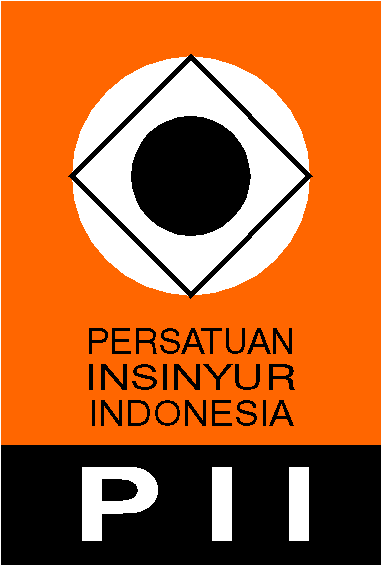 BAKUAN KOMPETENSI INSINYUR PROFESIONAL
TERIMA KASIH
Program Sertifikasi Insinyur Profesional 
Kementerian Riset Teknologi dan Pendidikan Tinggi

Rudy Purwondho
<rpurwondho@gmail.com atau purwondho@cbn.net.id>
Bakuan Kompetensi IP Versi Ringkas
Slide 57